Отчет о научной деятельности кафедры экономической теории ИвГУза  2011 – 2015 и 1 квартал 2016
К ученому совету экономического факультета 
12 апреля 2016 года
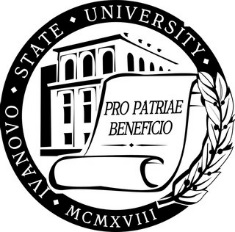 Кафедра Экономической теории – лучшая кафедра в рейтинге ИвГУ за 2012 год – основана в 1945 году (70 лет!)
Кадровый состав кафедры (8 чел.)
Показатели результатов научной деятельности в РИНЦ
Научная деятельность
С начала 60-х годов XX века благодаря активной позиции научных руководителей и консультантов, а также поддержке руководства ИвГУ, кафедре удалось подготовить 102 кандидата наук (аспиранты, соискатели) и 18 докторов наук (преподаватели, докторанты, соискатели).
 За 2011 – 2015 годы кафедрой подготовлено 18 кандидатов наук и 2 доктора наук
Научная деятельность
Результативность научной деятельности (продолжение)
Выполнение требований ВАК в кандидатам в состав диссоветов (2011 – 2015)
Публикации 2016
1) Особенности развития российского национального хозяйства и отечественной экономической мысли: учеб. пособие спецкурса по истории экономической мысли / под общ. ред. д-ра экон. наук С. С. Мишурова. – Иваново, 2016. – 213 с. (13,35 п.л.) – главы подготовлены Е.Е.Николаевой, Б. Д. Бабаевым, В. В.Солдатовым
2) 3 главы в монографии «Феномен рыночного хозяйства: от истоков до наших дней» (Москва – Краснодар) (Е. Е. Николаева) 
3 статьи в материалах конференций (А. Б. Берендеева, Е. Е. Николаева, Б. Д. Бабаев), 
3) в печати: - 2 статьи в ВАКовских журналах (Новиков А. И., Николаева Е. Е.) (ожидается выход в апреле-мае).
- Монография: Коробова, О.О. Берендеева, А.Б. Культура и культурное пространство региона: традиции, инновации : науч. изд. / О. О. Коробова, А. Б. Берендеева. – Иваново : Иван. гос. ун-т, 2016. – 228 с. 13,3 п.л.
Участие в конференциях 1 квартал 2016 г.
За первый квартал 2016 года члены кафедры приняли участие в 6 научных конференциях, в том числе в трех из них выступили организаторами (ИвГУ в списке вузов-организаторов, члены кафедры – в оргкомитете):
Международная конференция «Эпистемология, науковедение, философия хозяйства, теоретическая (политическая) экономия как духовно-нравственные и интеллектуально-научные основания современного и перспективного мировозрения и миропереустройства» (Казахстан, ун-т «Туран-Астана», январь 2016) заочное участие - Б.Д. Бабаев (член оргкомитета), Е. Е. Николаева.

2) III  Международная научная конференция «ВОСПРОИЗВОДСТВО РОССИИ В XXI ВЕКЕ:
 диалектика регулируемого развития»  к 80-летию выхода в свет книги Дж. М. Кейнса
 «Общая теория занятости, процента и денег» (Москва, Финансовый ун-т, 03-04 марта 2016 г.) очное участие за свой счет – Е. Е. Николаева (член оргкомитета), Т. В. Азарова – аспирант
3) II САНКТ-ПЕТЕРБУрГСКий экономический КОНГРЕСС (СПЭК -2016) «Форсайт "Россия": новое производство для новой экономики», 22 марта 2016 г., 
Санкт-Петербург, Санкт-Петербургский научный центр РАН – Очное 
участие за счет принимающей стороны - Е.Е.Николаева, А.И.Новиков, 
В. В. Солдатов, Н. В. Боровкова, Т. В. Азарова, 
с каф. менеджмента  – А. Ю. Кособуцкая
1 квартал 2016 год (продолжение)
4) XV Международная научная конференция «Государство, общество, церковь в истории России XX-XXI вв.» 23–24 марта 2016 г. ИвГУ, исторический фак-т – 
А. Б. Берендеева

5) IV Международная научно-практическая конференция, посвященная памяти известного ученого и крупного организатора экономической науки Юга России доктора экономических наук, профессора А.Ф. Сидорова «ФЕНОМЕН РЫНОЧНОГО ХОЗЯЙСТВА: ОТ ИСТОКОВ ДО НАШИХ ДНЕЙ» г. Сочи (п. Хоста)
30 марта-3 апреля 2016 г. очное участие за свой счет – Е. Е. Николаева (член оргкомитета), Т. В. Азарова (с кафедры бухучета – доцент А. В. Закорюкина, с кафедры менеджмента – доцент А. Ю. Кособуцкая) 

6) Научная конференция «Новая Россия: современная идеология патриотизма, нового образования, новой организации общества», Иваново,  ЧОУ «Институт управления» 28 марта 2016 года (в рамках проекта «Формирование новой модели патриотически ориентированного образования и воспитания в России», реализуемого при государственной поддержке, в форме гранта в соответствии c распоряжением Президента Российской Федерации от 01.04.2015 № 79-рп и на основании конкурса, проведенного Обществом «Знание» России) – А. И. Новиков, Е. Е. Николаева
Многоуровневое общественное воспроизводство: вопросы теории и практики: сб. науч. трудов
Кафедра РЕГУЛЯРНО с 2002 года издает Межвузовский сборник (2 номера в год – осенний и весенний), в котором рассматривается обширный круг проблем, связанных с многообразными процессами общественного и регионального экономического развития России (вопросы развития промышленности и других сфер материального производства, структурные сдвиги в народном хозяйстве, проблематика территориального развития, научно-технического прогресса и др.). 
С 2012 года периодическое издание включено в Российский индекс цитирования (РИНЦ).
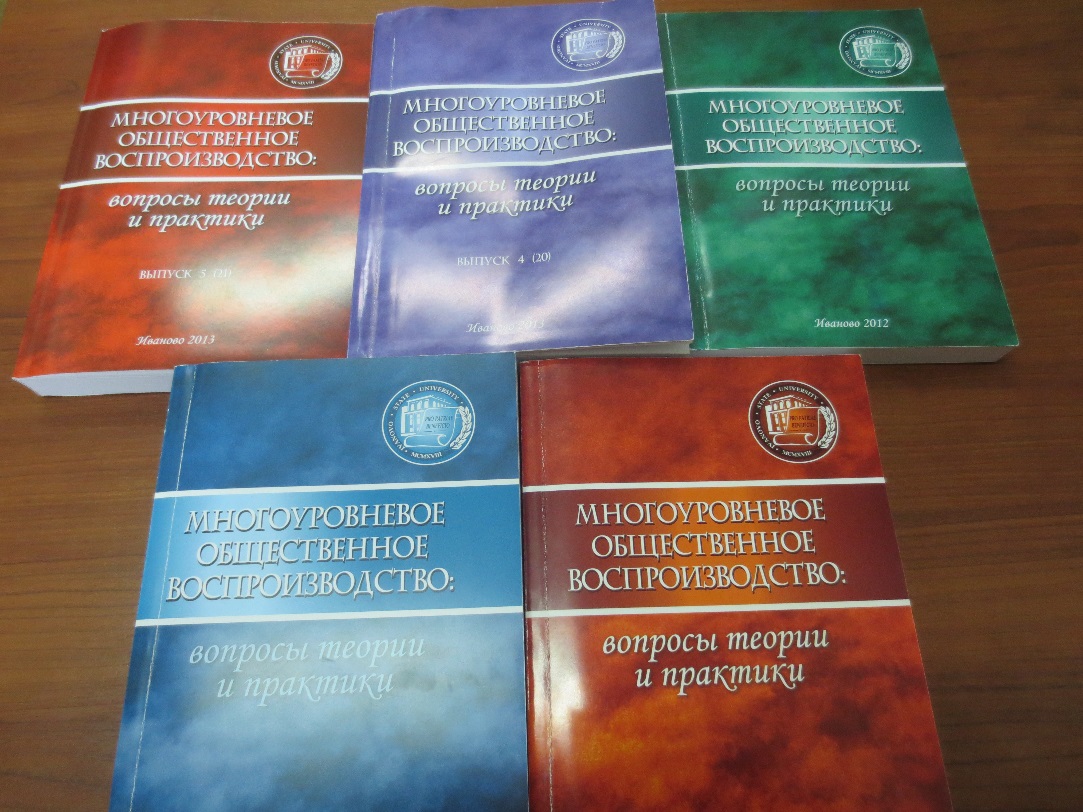 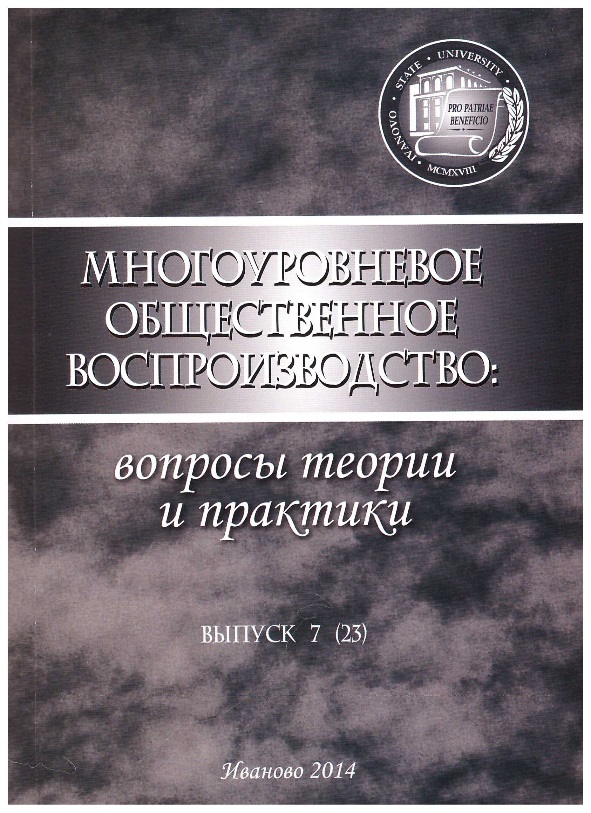 Вестник Ивановского государственного университета. Серия «Экономика»
Кафедра ответственна за выпуск «Вестника ИвГУ» (проф. Бабаев Б.Д. – главный редактор, проф. Иродова Е. Е. – зам. главного редактора,
доц. Николаева Е. Е. – член редколлегии). 
С 2012 года Вестник выходит под серией «Экономика». В 2015 г. выпущено 4 номера.
Журнал держится на инициативе и энтузиазме профессора Б. Д. Бабаева, коллектива кафедры, включая ведущего документоведа С.Г. Коновалову, а также работе ответственного секретаря журнала доцента С. Г. Езерской.
Гранты
В 2012 – 2013 гг. выполнялся грант РФФИ «Инновационные подходы по формированию экономического пространства депрессивного региона в интересах устойчивого развития территории цивилизованного уровня: методология, теория, прикладные аспекты (по материалам Ивановской области)», № проекта 12-06-97525
Гранты
24 марта 2016 года выигран грант РГНФ Региональный конкурс "Центральная Россия: прошлое, настоящее, будущее" 2016 – Ивановская область. Тема: «Фундаментальные проблемы регионального воспроизводства, пути, методы и механизмы их решения». 115 тыс. – РГНФ, 115 тыс. – Ивановская область (230 тыс. на 2016 год).
Участники – 8 человек, в том числе члены кафедры, аспиранты и соискатели ученой степени кафедры: 
Николаева Е. Е. – руководитель, Бабаев Б. Д., Боровкова Н.В.Зайцева Н.Е. – аспирант, Сергеева М.Е. – соискатель
Преподаватели факультета – Еерская С. Г,, Попова Т. К., Малёнкина Т. М.

В 2015 г. подана Заявка на грант Президента РФ (ведущая экономическая школа)  «Симбиоз политэкономии и институциональной экономики (с учетом конкретно-экономических подходов) как перспективное направление развития экономической теории» , рук. Б. Д. Бабаев (заявка находится на рассмотрении).
Спасибо за внимание!
15.02.2015